“Classicalization” vs. Quantization of Tachyonic Dynamics
Goran S. Djordjević
In cooperation with D. Dimitrijević and M. Milošević
Department of Physics, 
Faculty of Science and Mathematics
University of Niš
Serbia
8th MATHEMATICAL PHYSICS MEETING:Summer School and Conference on Modern Mathematical Physics
24 - 31 August 2014, Belgrade, Serbia
Outline
Tachyons, introduction and motivation
p-Adic inflation, strings and cosmology background
Tachyons – from field theory to the classical analogue – “classicalization”
DBI and canonical Lagrangians
Classical and Quantum dynamics in a zero-dimensional mode
Equivalency and canonical transformation
Instead of a Conclusion
Introduction
Quantum cosmology - to describe the evolution of the universe in a very early stage.
Related to the Planck scale - various geometries (nonarchimedean, noncommutative …).
“Dark energy” effect - expansion of the Universe is accelerating.
Different inflationary scenarios.

Despite some evident problems such as a non-sufficiently long period of inflation, tachyon-driven scenarios remain highly interesting for study.
p-Adic inflation from p-strings
p-Adic string theory was defined (Volovich, Freund, Olson (1987); Witten at al (1987,1988)) replacing integrals over R (in the expressions for various amplitudes in ordinary bosonic open string theory) by integrals over      , with appropriate measure, and standard norms by the p-adic one.
This leads to an exact action in d dimensions, , .
p-Adic inflation (from strings)
The dimensionless scalar field  describes the open string tachyon. 
       is the string mass scale and  
       is the open string coupling constant 
Note, that the theory has sense for any integer  and make sense in the limit
p-Adic inflation
Potential:
Rolling tachyons
Tachyons
String theory
A. Sen’s effective theory for tachyonic field:




 	  - tachyon field
 	  - potential
Non-standard type Lagrangian
In general
DBI Lagrangian:


Equation of motion (EoM):


EoM for spatially homogenous field:
In general
Lagrangian for spatially homogenous field:


Conjugated momentum:


Conserved Hamiltonian:
Relation with cosmology
Lagrangian (again):


Cosmological fluid described by the tachyonic scalar field:

Energy density and pressure:
Canonical transformation
How to quantize the system – Archimedean vs non-Archimedean case!?
Classical canonical transformation

Form of the generating function:


    - new field,      - old momentum
Canonical transformation
Connections:



Jacobian:



Poisson brackets:
Canonical transformation
Hamiltons’ equations:




EoM:
(smart) Choice for
If            is integrable:


lower limit of the integral is chosen arbitrary

Second term in the EoM vanishes:
(smart) Choice for
EoM:


Two mostly used potentials:
Example 1
Exponential potential: 
Function              becomes
Leads to
Full generating function:


EoM:
Classically equivalent (canonical) Lagrangian:
Example 2
“One over cosh” potential: 

Leads to

Full generating function:


EoM:
Classically equivalent (canonical) Lagrangian:
p-Adic case, numbers…
p – prime number
    - field of p-adic numbers


Ostrowski: Only two nonequivalent norms over   	and
Reach mathematical analysis over
``Non-Archimedean`` – p-adic spaces
Compact  group of 3-adic integers  Z3 (black dotes)
The chosen elements are mapped (R)
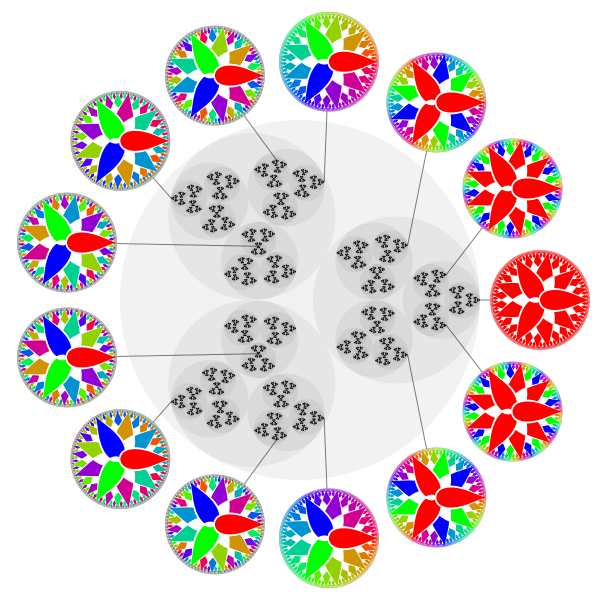 [Speaker Notes: The compact group of 3-adic integers (black points), with selected elements labeled by the corresponding character on the Pontryagin dual group (the discrete Prüfer 3-group) (colored discs).
Counter-clockwise from the right, the labeled elements are 0, 9, 3, 1, −1/8, −1/2, 1/4, −1/4, 1/2, 1/8, −1, −3, and −9. 

Each colored disc is tied to a 3-adic integer, x\in\mathbb{Z}_3, and it represents the corresponding character on the Prüfer 3-group, \chi_x : \mathbb{Z}(3^\infty) \to \mathbb{R}/\mathbb{Z}, defined by \chi_x(q) = x q. The circle group \mathbb{R}/\mathbb{Z} used is a color wheel where 0 = red, 1/3 = green, and 2/3 = blue.
http://en.wikipedia.org/wiki/P-adic_number]
p-Adic QM
Feynman’s p-adic kernel of the evolution operator operatora


Aditive character – 
Rational part of p-adic number – 
Semi-classical expression also hold in the p-adic case
p-Adic QM
Lagrangian:


Action:


   - elapsed time
Initial and final configuration:    ,
p-Adic QM
The propagator:



Group property (evolutionary chain rule or Chapman-Kolmogorov equation) holds in general:


(Reminder: the infinitesimal version of this expression is the celebrated Schrödinger equation).
p-Adic QM ground state
The necessary condition for the existence of a p-adic (adelic) quantum model is the existence of a p-adic quantum-mechanical ground (vacuum) state:


Characteristic function of p-adic integers:
p-Adic QM ground state
Basic properties of the propagator


Leads to
p-Adic QM ground state
Necessary conditions for the existence of ground states in the form of the characteristic Ω-function



Interpretation
Conclusion
Tachyonic fields can be quantized on Archimedean and non-Archimedean spaces.
Dynamics of the systems are described via path integral approach
Classical analogue of the tachyonic fields on homogenous spaces is inverted oscillator lake system(s), in case of exponential like potentials. 
How to calculate the wave function of the Universe with ``quantum tachyon fluid``  … ?
 ``Baby`` Universe?
Acknowledgement
The financial support under the 
	ICTP & SEENET-MTP Network Project PRJ-09 “Cosmology and Strings” and 
	the Serbian Ministry for Education, Science and Technological Development projects No 176021, No 174020 and No 43011. are kindly acknowledged
A part of this work is supported by CERN TH under a short term grant for G.S.Dj.
.
Reference
G.S. Djordjevic and Lj. NesicTACHYON-LIKE MECHANISM IN QUANTUM COSMOLOGY AND INFLATIOin Modern trends in Strings, Cosmology and ParticlesMonographs Series: Publications of the AOB, Belgrade (2010) 75-93

G.S. Djordjevic, d. Dimitrijevic and M. MilosevicON TACHYON DYNAMICS
	under consideration in RRP

D.D. Dimitrijevic, G.S. Djordjevic and Lj. NesicQUANTUM COSMOLOGY AND TACHYONSFortschritte der Physik, Spec. Vol. 56, No. 4-5 (2008) 412-417

G.S. Djordjevic}}, B. Dragovich and Lj.NesicADELIC PATH INTEGRALS FOR QUADRATIC ACTIONSInfinite Dimensional Analysis, Quantum Probability and Related Topics Vol. 6, No. 2 (2003) 179-195 

G.S. Djordjevic, B. Dragovich, Lj.Nesic and I.V. Volovichp-ADIC AND ADELIC MINISUPERSPACE QUANTUM COSMOLOGYInt. J. Mod. Phys. A17 (2002) 1413-1433

G.S. Djordjevic}}, B. Dragovich and Lj. Nesicp-ADIC AND ADELIC FREE RELATIVISTIC PARTICLEMod. Phys. Lett.} A14 (1999) 317-325
Reference
G. S. Djordjevic, Lj. Nesic and D  RadovancevicA New Look at the Milne Universe and Its Ground State Wave FunctionsROMANIAN JOURNAL OF PHYSICS, (2013), vol. 58 br. 5-6, str. 560-572

D. D. Dimitrijevic and M. Milosevic: In: AIP Conf. Proc. 1472, 41 (2012).

G.S. Djordjevic and B. Dragovichp-ADIC PATH INTEGRALS FOR QUADRATIC ACTIONSMod. Phys. Lett. A12, No. 20 (1997) 1455-1463 

G.S. Djordjevic, B. Dragovich and Lj. Nesicp-ADIC QUANTUM COSMOLOGY,Nucl. Phys. B Proc. Sup. 104}(2002) 197-200

G.S. Djordjevic and B. Dragovichp-ADIC AND ADELIC HARMONIC OSCILLATOR WITH TIME-DEPENDENT FREQUENCYTheor.Math.Phys. 124 (2000) 1059-1067 

D. Dimitrijevic, G.S. Djordjevic and Lj. NesicON GREEN FUNCTION FOR THE FREE PARTICLEFilomat 21:2 (2007) 251-260
T H A N K    Y O U!